Judges
In those days there is no king in Israel everyone did that which was right in his own eyes, Judges 21:25
Meet the Judge
Deut 16:18-20  establish justice / no bribes
Military deliverers leading Israel to war
Judges 2:16
Tribal or regional Chieftan:  ruled for 40 years
Participation of each Generation
Joshua took the all the land (Jos 21:43-45)
Tension with Judges:--not really  (Jud 1:20f) 
Conditionality of the covenant (Jud 2:20-22), some left to test Israel 
Cross generational communication (Jud 2:10f)—teach each generation warfare (3:1f)
Main Themes
Need for a king (Judg 17:6)—Judah pushed (northern tribes negative)
Main theme:  everyone did what was right in his own eyes (Judg 21:25)
Judges cycle: ROC DR
Rebellion:       people did evil in eyes… 
Oppression:    sold into the hands of ...
Cry:                  people cry to the LORD
Deliverance:    God raises up a judge
Rest:                 judge ruled for x years
Ehud:  mini cycle
Rebellion 3:12 “once again Israel did evil in eyes of Lord”
Retribution 3:12b-14 sold into hands of Eglon fat king of Moab (geography)
Relents:   Ehud’s left-handed weirdness is God’s opportunity 
Escape 3:23f—NLT—latrine escape
Rest:  3:30 – 80 years
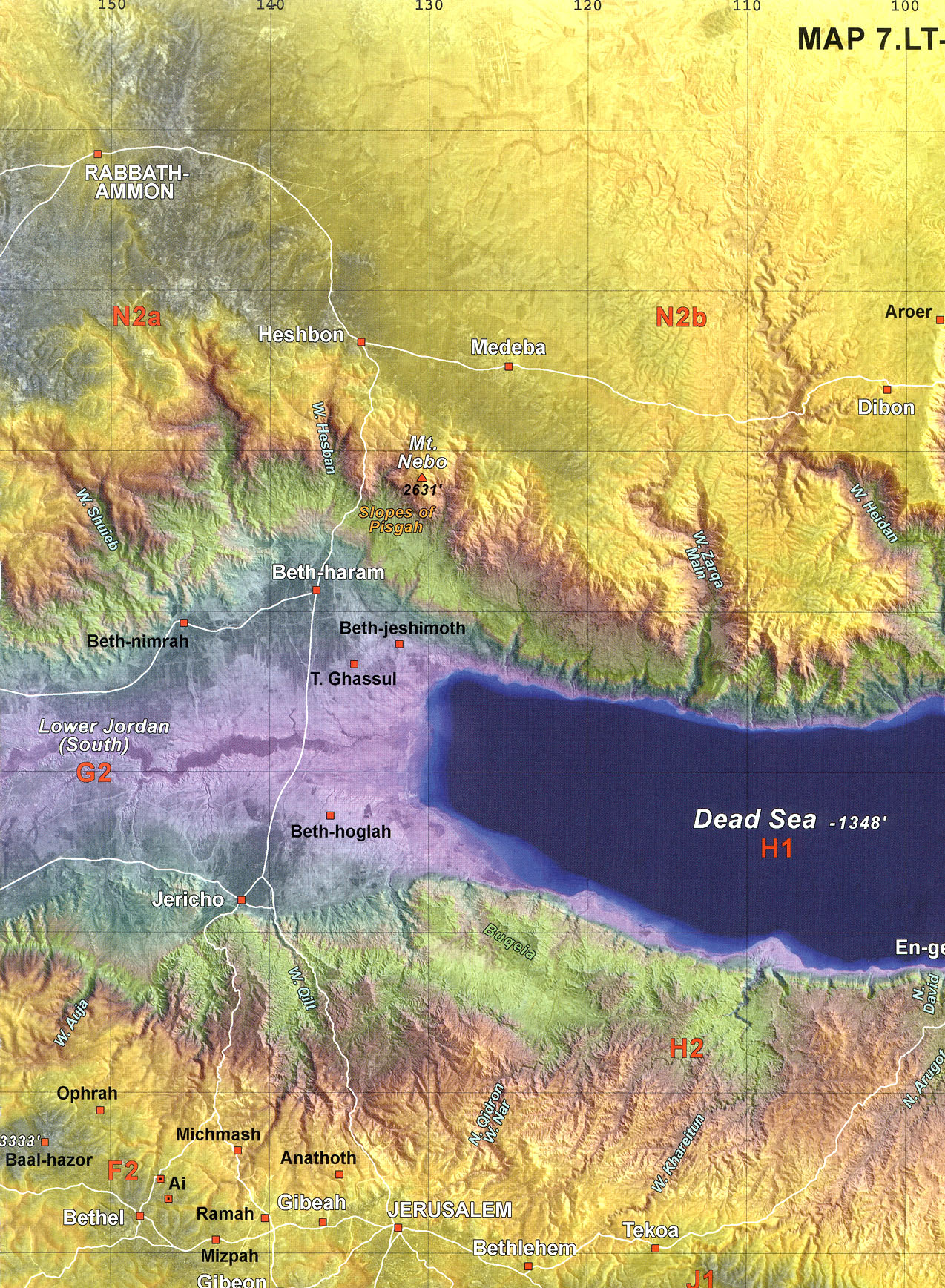 Deborah:  women in leadership?
Jud 4:4:  she’s married, she’s a leader, she tells men what to do, she’s approved by God.  
How do you explain that?
How do you fit that with 1 Cor 14:33f and 1 Tim 2:11-15
Answers?
God uses women when there are no good men.  --Barak whimpish
Deborah is an exception.  Exceptions prove the rule
Progressive revelation:  Paul’s statements tell the way it should be
Gal. 3:28 principle; Eph. 5:21—Scriptural dissonance-cultural issue
Competence and gifts not gender (Huldah, Philip’s prophesying daughters)
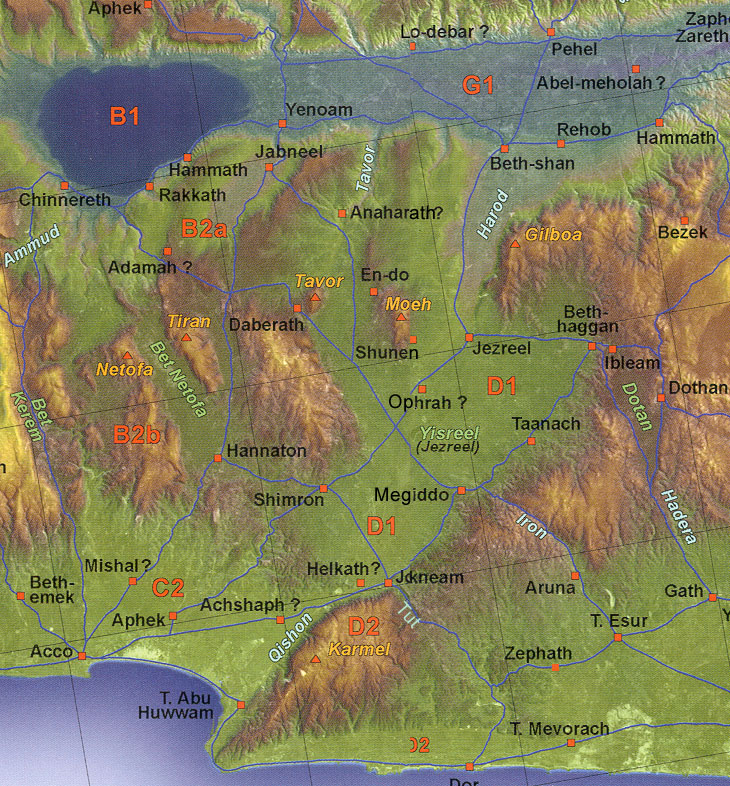 Galilee-Jezreel
Woman with a hammer
Sisera (Jabin of Hazor’s general) - Jael
Gideon and Midian:  Judg 6
Threshing in the wine press?  (6:11)
Call of Gideon:  (6:12f)—Jeru-Baal 6:31f
Gideon’s fleece and determining God’s will  testing (6:36ff)
Avdat Winepress
http://biblicalelearning.org/avdat-360-images/
How does one determine God’s will?
Guidelines:  Is it moral/divine will?—Is it good?  
Pursue passions, gifts/calling / needed? 
Wisdom (self, culture, risks, potential)
Open/closed doors, --opportunities
Open/closed hands—divine guidance 
Family/friend’s advice
Multiplicity, flexibility, preparedness
Gideon and Midian:  Judg 7
God’s getting the victory
Too many warriors (7:2)
Eliminating fearful (7:3)
Drinking separation (7:5f  300):  
few good warriors? 
7:19ff Sword of the Lord and Gideon
Are there fables in the Bible? (Jud 9)
Jotham’s fable to Abimelech (killed 70 brothers):  love it (9:6ff) trees elect a king
Thornbush rule: On power’s ability to corrupt
First Kingship attempt—Abi-melech?
Jephthah
Does God ever say the opposite of what He means?  Jud 10:14
On using context to interpret
On making great vows to God (11:30f; cf. Eccl 5:2-6)
Does Jephthah smoke his daughter? 
–virgin, mourn not marrying, ”or”, Num. 8:11 dedicating (Rom. 12:1f), Heb 11/1 Sam. 12:11
Shibboleth // sibboleth--Ephraimites versus Gileadites (12:6)
Samson (Σαμψων: Sampson)
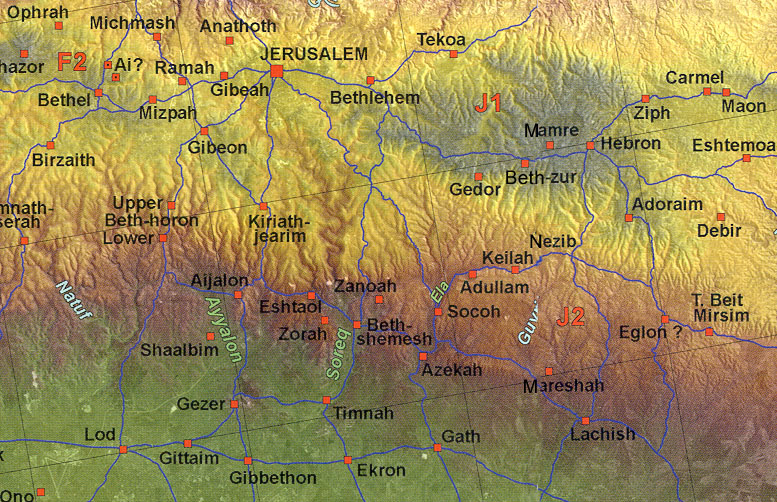 Judah-Heartland
Samson
Rebellion (13:1) -- retribution (13:1)
Three women in Samson’s life
Wife from Timnah (Jud 14)
Parents inability to say “no”
Samson’s riddle
Why are tears so powerful?
How not to treat a woman 14:16, 18
What is the relation of the Spirit to people in the OT?  (Jud 14:6, 19)
Samson:  cont.
Prostitute of Gaza:  hauls walls (Jud 16:1)
Delilah (Jud 16)
Are love and lust always so easily separated?
On nagging:  why does it work?
Samson’s stupidity?—time compression
Archaeology and Philistine temples
How could Samson be a hero? (Heb 11:32)
Tale of 2 Levites
Danite Levite (Jud. 17 and 18): Micah –idol, Levite stays,  goes with Danites idolatry center in the north; 18:29-31
Levite’s concubine (Judg. 19)
Dan High Place
http://biblicalelearning.org/dan-360-images/
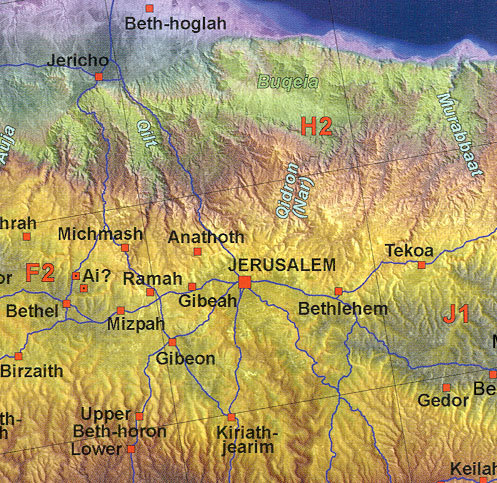 Jerusalem-Surroundings
Benjaminite tribal destruction
Story line:  Levite to Bethlehem (Jud. 19)
Concubine raped and killed 
Levite’s divide and conquer call for help
Benjaminite’s get wives—Jabesh Gilead + Shiloh dancers
Why does the Bible include such stories?
Ruth:  Green Fried Steele Magnolias
Series of Tragedies
Famine Moab
Death husband and sons
Male roles in book
Use of Names in Ruth: Elimelech, Mahlon, Kilion, Naomi/Marah 1:20, Ruth, Boaz
On friendship:  Naomi & Ruth discourse 1:16 (loyalty to Naomi/YHWH)
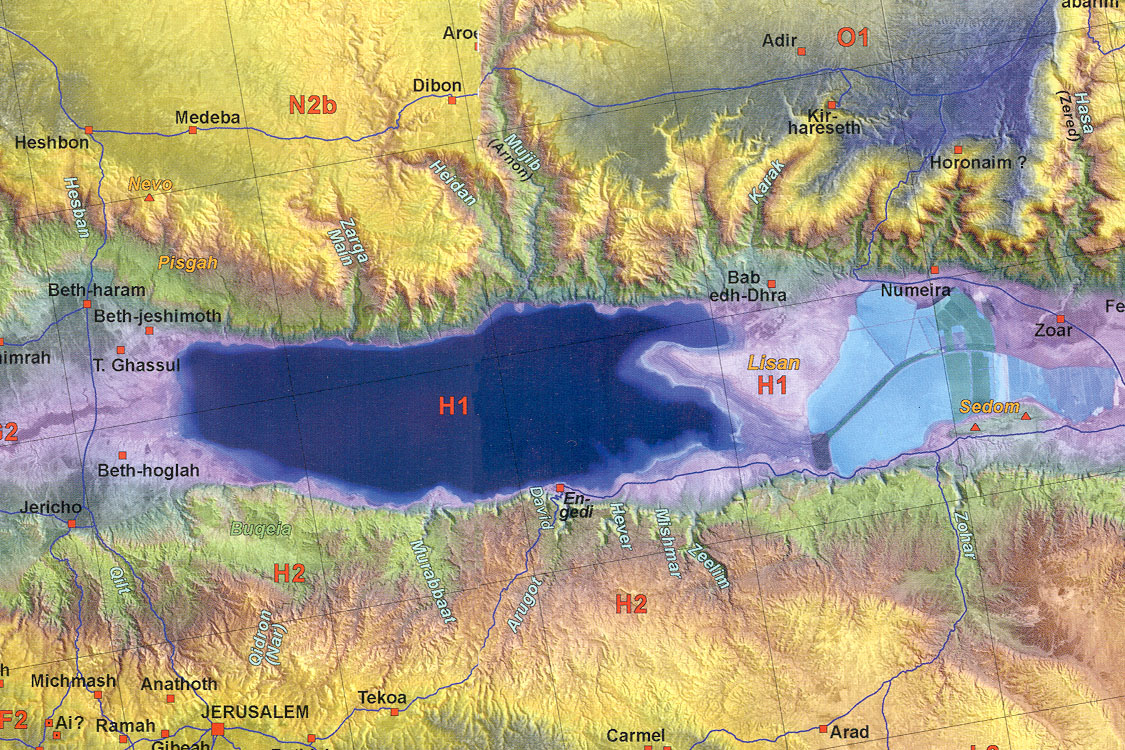 Moab
Moab
Dead Sea
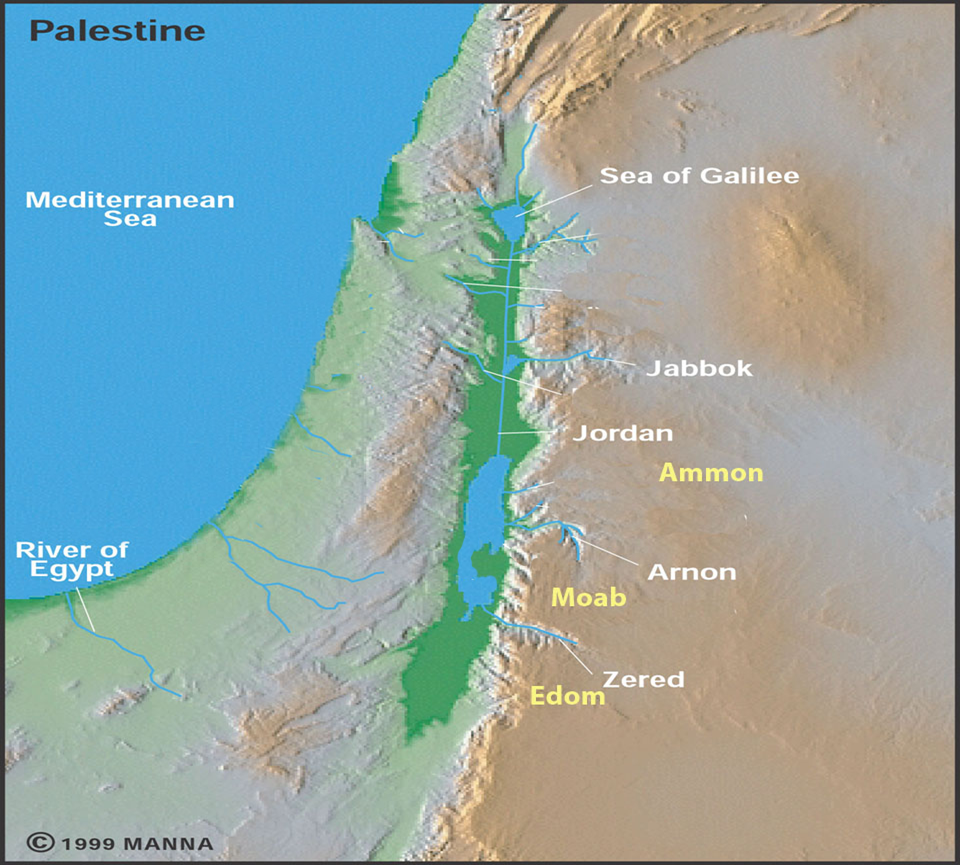 Bethlehem
Ruth:  cont.
Do circumstances effect one’s view of God (1:20)
Gleaning machine: ch. 2
Boaz male role model:  kinsman- redeemer, threshingfloor values
Levirate marriage, city gate
Benjaminite destruction /  Ruth    why?  
Genealogy of DavidJesus